NASA DEVELOP National Program
DEVELOP Resources
What’s Available?
DEVELOPedia
DEVELOPedia is an internal wiki intended to serve three purposes:
Enhance project workflow
Capture lessons learned and make them available to future project teams
Record data required for operational metrics
DEVELOPedia is a collaborative effort whose utility is directly related to the efforts of previous DEVELOP participants.
DEVELOPedia is a living document, constantly adapting to meet the needs of the NASA DEVELOP National Program and the people that make the program great (That’s you!).

Training Resources Homepage:
http://www.devpedia.developexchange.com/dp/index.php?title=Training_Resources_Homepage 
Geospatial Programs and Methods
Remote Sensing
Code and Programming Tutorials
Technical Skill Development
Professional Development: EdX Classes, Coursera Classes, Alison Classes
POC – Jordan Vaa
http://www.devpedia.developexchange.com
The DEVELOP Earth Science Collaborative
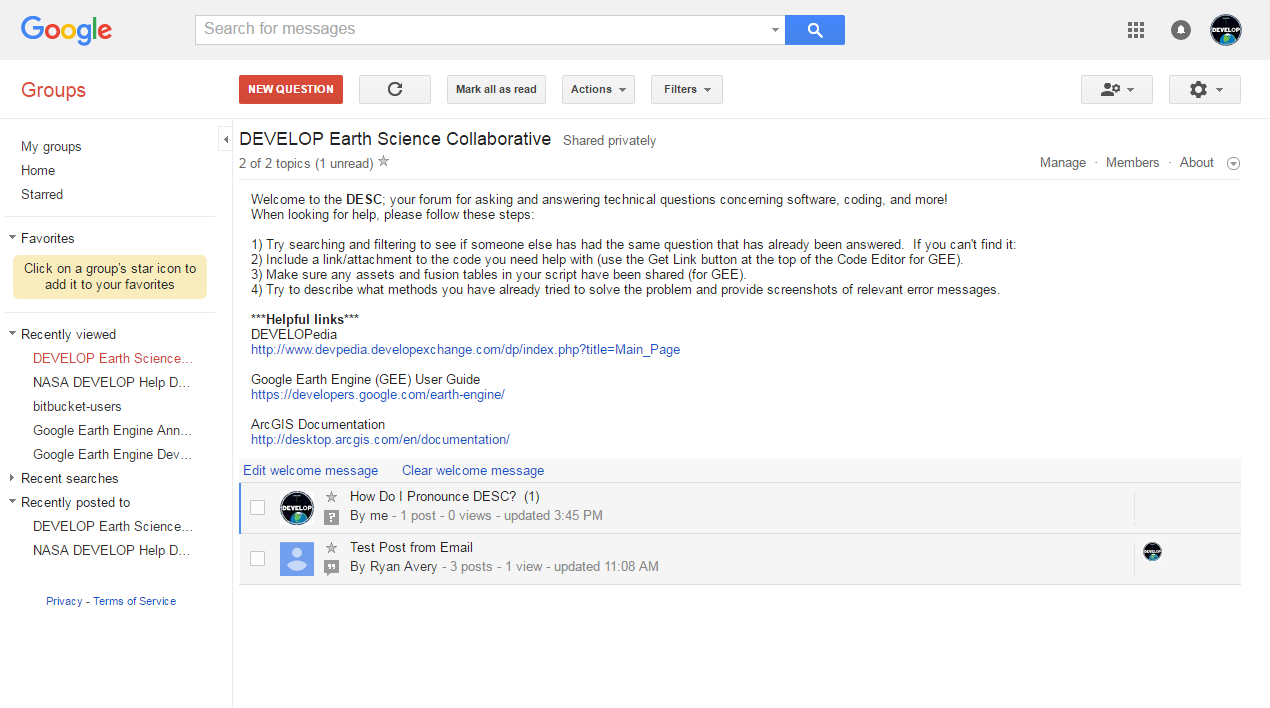 A forum for software, geospatial, and coding questions

Can email forum directly like a regular email address

Moderated by the Geoinformatics Team
Copy link, go join, and bookmark the DESC on your favorite browser!
https://groups.google.com/d/forum/developesc
FY18 Fellow Class
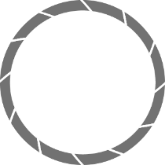 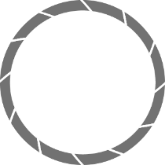 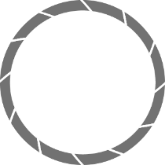 Fellow Elements are here to assist teams, feel free to reach out to them with questions!
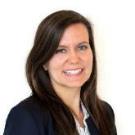 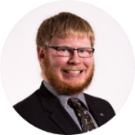 Project Coordination
DEVELOP.ProjectCoordination@gmail.com
Communications
DEVELOP.Communication@gmail.com
Geoinformatics & IT
DEVELOP.Geoinformatics@gmail.com
Impact Analysis
DEVELOP.ImpactAnalysis@gmail.com
Amanda Clayton
Virginia – Langley 
PC Senior Fellow
Georgina Crepps 
Virginia – Langley 
IA Senior Fellow
Jordan Vaa
Virginia – Langley 
IT Senior Fellow
Leah Kucera Idaho – Pocatello
Comm Fellow
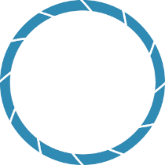 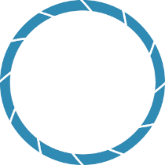 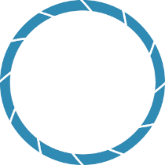 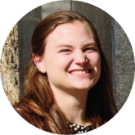 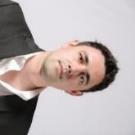 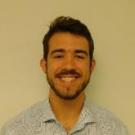 Jonathan O’Brien
North Carolina – Asheville
Comm Fellow
Mercedes Bartkovich
Alabama – Marshall
PC Fellow
Brooke Colley
Virginia – Wise
IA Fellow
Daniel Carver Colorado – Fort Collins
Geo Fellow
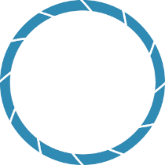 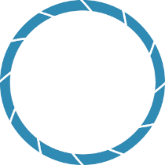 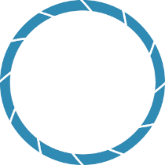 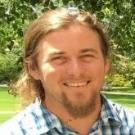 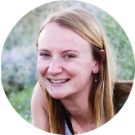 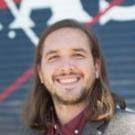 Nick Rousseau
California – JPL
PC Fellow
Austin Stone
Georgia – Athens
Comm Fellow
Liz Dyer
Arizona – Tempe
IA Fellow
Kate Cavanaugh
California – JPL
Geo Fellow
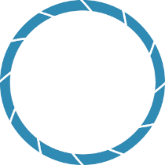 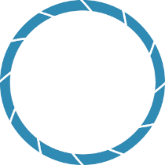 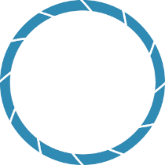 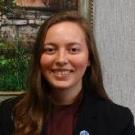 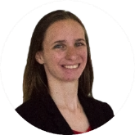 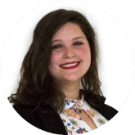 John Dilger
California – Ames
Geo Fellow
Danielle Quick
Alabama – Mobile
IA Fellow
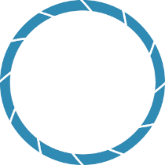 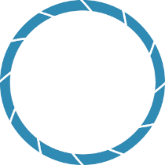 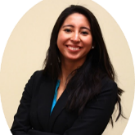 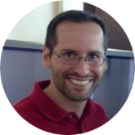 National POCs
Senior Fellows
Georgina Crepps
Amanda Clayton
DEVELOP
NPO
Mike Ruiz
Lindsay Rogers
Dr. Kenton Ross
Lauren Childs-Gleason 
Karen Allsbrook
Jordan Vaa
DEVELOP
Fellows
John Dilger (ARC)
Liz Dyer (AZ)
Leah Kucera (ID)
Danielle Quick (AL)
Jonathan O’Brien (LaRC)
Nick Rousseau (JPL)
Austin Stone (GA)
Mercedes Bartkovich (MSFC)
Daniel Carver (CO)
Brooke Colley (VA)
DEVELOP Node Leadership
Arizona - Tempe
Lance Watkins (CL)
Liz Dyer (ACL)

California – Ames 
Jenna Williams (CL)
John Dilger (ACL)

California – JPL 
Erika Higa (CL)
Nick Rousseau (ACL)
Colorado – Fort Collins
Timothy Mayer (CL)
Dan Carver (ACL)

Georgia – Athens 
Caren Remillard (CL)
Suravi Shrestha (ACL)

Idaho – Pocatello 
Dane Coats (CL)*
Leah Kucera (ACL)
Maryland – Goddard 
Victor Lenske (CL)
Jacob Ramthun (ACL)

North Carolina – NCEI 
Aaron Mackey (CL)
Andrew Shannon (ACL)

Massachusetts - Boston
Zach Bengtsson (CL)
Virginia – Langley 
Jonathan O’Brien (CL)*

Virginia – Wise 
Brooke Colley (CL)*


*acting Center Lead
Alabama – Marshall 
Helen Baldwin (CL)
Mercedes Bartkovich (ACL)

Alabama – Mobile 
Farnaz Bayat (CL)
Danielle Quick (ACL)
[Speaker Notes: May need updating.]
Questions?
Lauren Childs-Gleason: Lauren.M.Childs@nasa.gov, 757-864-4204
Georgina Crepps: Georgina.S.Crepps@nasa.gov, 757-864-5548
Amanda Clayton: Amanda.L.Clayton@nasa.gov, 757-864-5552
Jordan Vaa: Jordan.S.Vaa@nasa.gov, 757-864-4554
Karen Allsbrook: Karen.N.Allsbrook@nasa.gov, 757-864-1276
Lindsay Rogers: Lindsay.M.Rogers@nasa.gov, 757-864-7283
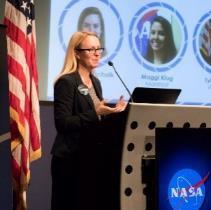 Deadlines, conferences, telecons, Fellow class, CL position competition, publications, international activities, partner engagement, project hand-offs, graphic design support, print materials, recruiting, VPS, Wise County
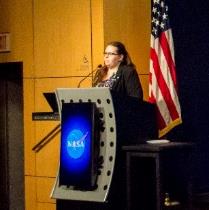 Impact Analysis Team-related items, tracking metrics, indicators, socioeconomic impact analysis, PSI, participant surveys, alumni survey, using the national telecon line
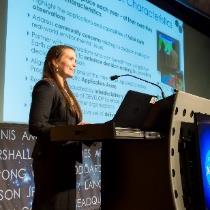 Project Coordination Team-related items, publications, deliverables, deadlines, webinars, DEVELOPedia project pages
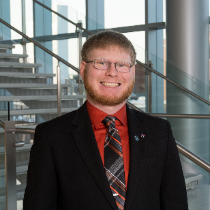 IT Team-related items, DEVELOPedia, DEVELOP website, DEVELOP Exchange, software, hardware, software release authority
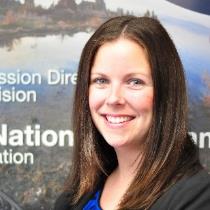 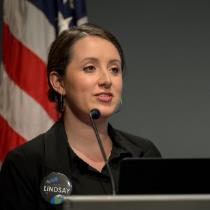 Contracts, payroll, status reports/invoices, schedule adjustments, online application system, travel, employment verifications, SSAI
Communications Team-related items, social media, newsletter, recruiting, military engagement, outreach activities, Ambassador Corps, media requests
Topics Not Listed Here: ANYONE! We love answering questions and will direct you to the right person if we can’t answer 
NASA Data Centers
Earth Observing System Data and Information System (EOSDIS) is designed as a distributed system, with major facilities at Distributed Active Archive Centers (DAACs) located throughout the United States. These institutions are custodians of EOS mission data and ensure that data will be easily accessible to users. The EOSDIS DAACs process, archive, document, and distribute data from NASA's past and current Earth-observing satellites and field measurement programs. Acting in concert, the DAACs provide reliable, robust services to users whose needs may cross the traditional boundaries of a science discipline, while continuing to support the particular needs of users within the discipline communities. User services include:
Assistance in selecting and obtaining data
Access to data-handling and visualization tools
Notification of data-related news
Technical support and referrals
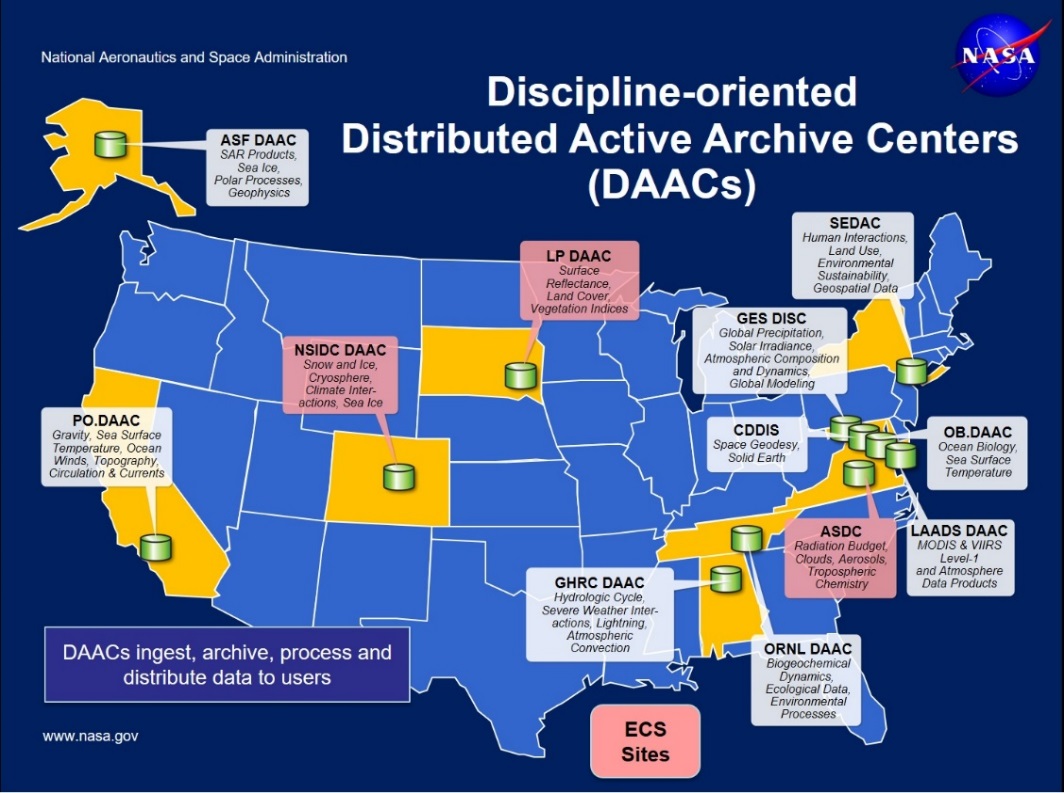 EOSDIS Distributed Active Archive Centers (DAACs)
https://earthdata.nasa.gov/about/daacs 

Earth Data Search
https://search.earthdata.nasa.gov/search
ARSET Trainings
https://arset.gsfc.nasa.gov/
Through ARSET trainings, you can learn how to: 
Use NASA data for environmental management
Search and access NASA resources relevant to your needs
Visualize, interpret, and apply remote sensing data and imagery

Remote Sensing Fundamentals: These webinars are available for viewing at any time. They provide basic information about the fundamentals of remote sensing, and are often a prerequisite for other ARSET trainings. https://arset.gsfc.nasa.gov/webinars/fundamentals-remote-sensing
Session 1: Fundamentals of Remote Sensing
Session 2A: Satellites, Sensors, Data and Tools for Land Management and Wildfire Applications
Session 2B: Satellites, Sensors, and Earth Systems Models for Water Resources Management
Session 2C: Fundamentals of Aquatic Remote Sensing
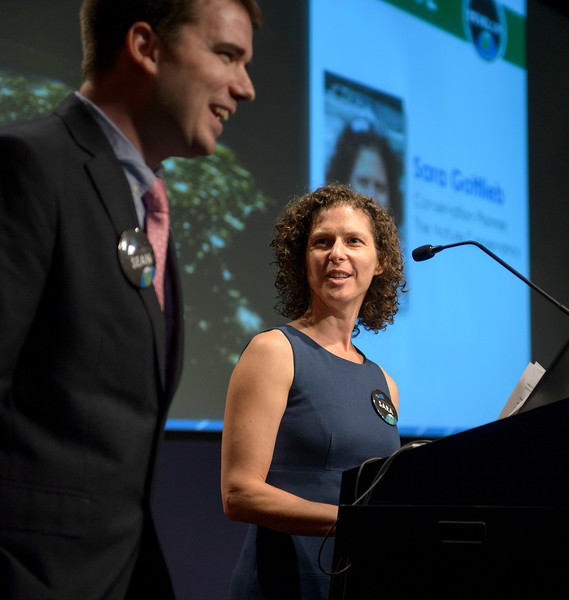 Thank You!
Ask lots of questions!